Radfahren in der Grundschule
RS+ Schweich
Teil I
Überblick, Theorie, Konzeptionsvorschläge
Technische Hinweise, Sicherheit
Praxis Straßenverkehr
Teil II
Praxis Klasse 1,2 (Roller, Laufrad und Fahrrad)
Fragen, Ideen, Ausblick
Praxis Klasse 3,4
Lecker Essen!
Radfahren in der  Grundschule
Teil-rahmen-plan Sport
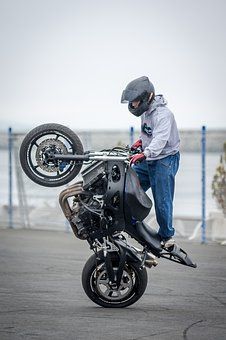 Radfahren in der Grundschule, Teil I
Mögliche Strukturierung/Konzeption  Klassen 1-4
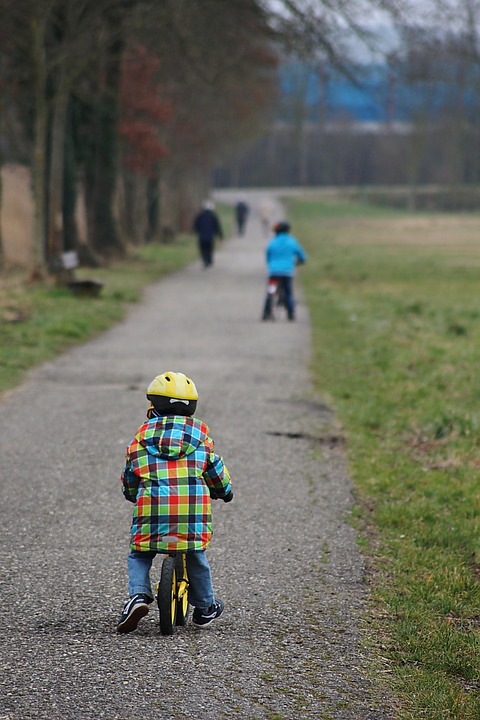 Beide Hände am Lenker
Starten/Anhalten
Slalom
Bordstein (Absteigen)
Rollen lassen
Spur fahren
im Kreis fahren
Hindernisse umfahren
Weitere Spiele
Klasse 1motorische Fertigkeiten mit dem Roller und dem Laufrad
Ampelzeichen kennen
Straßenüberquerung am Zebrastreifen (Umsehen, Schieben)
Respekt vor anderen (Fußgänger, Hunde) 
Helmpflicht
Gehweg nutzen
Klasse 1Kognitive Fähigkeiten für Straßenverkehr und Schulhof (Laufrad/Roller)
Fertigkeiten wie in Klasse 1, zusätzlich:  
Beide Hände am Lenker, bremsbereit, Bremsen mit 2 Händen!
Starten/Anhalten
Slalom (etwas schwerer als Kl. 1)
Bordstein (Absteigen)
Rollen lassen (Raum begrenzen)
Spur fahren, Spurwechsel
Eine 8 fahren/ im Kreis fahren
Hindernisse umfahren
Fangen-Spiele, weitere Spiele Bäumchen wechsle dich, Domino, Mensch ärgere dich nicht…
Klasse 2motorische Fertigkeiten mit dem Fahrrad
Ampelzeichen kennen
Straßenüberquerung am Zebrastreifen (Umsehen, Schieben)
Respekt vor anderen (Fußgänger, Hunde) 
Helmpflicht
Helle Kleidung, Reflektoren (Winter)
Gehweg nutzen
Klasse 2Kognitive Fähigkeiten für Straßenverkehr und Schulhof  (Fahrrad)
Weniger ist mehr!
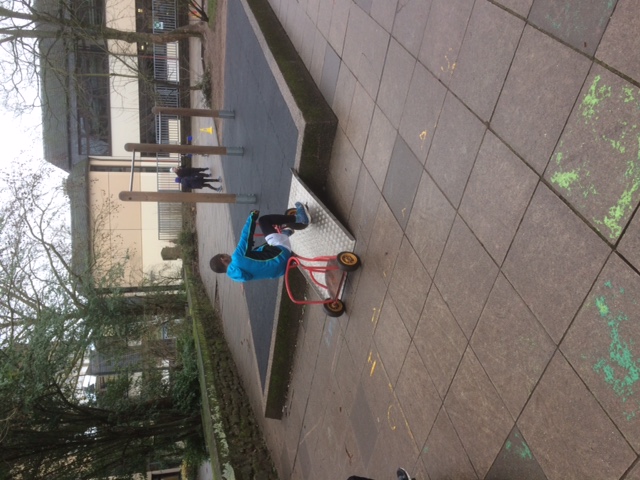 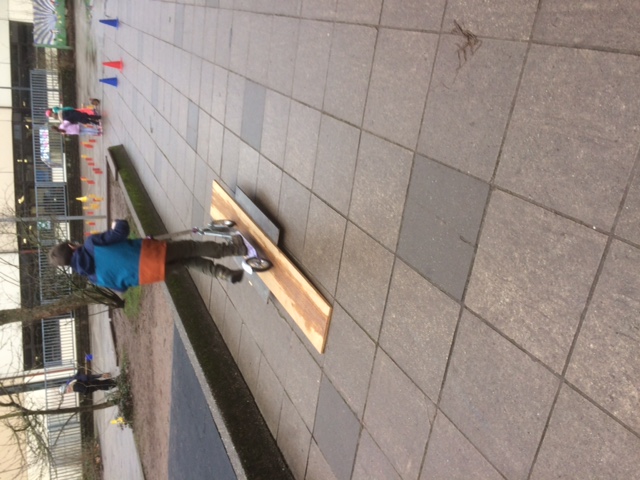 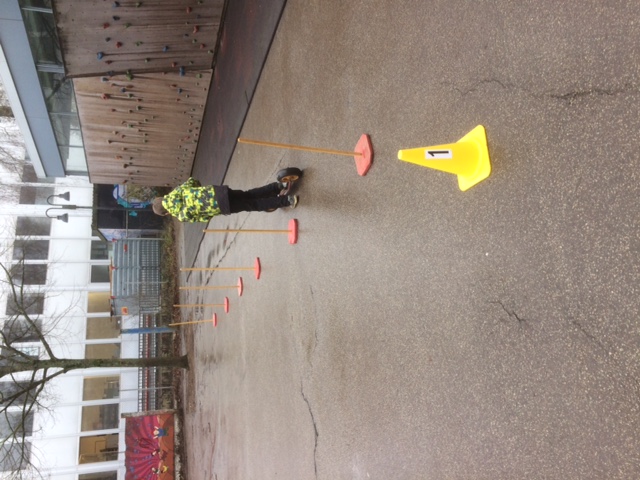 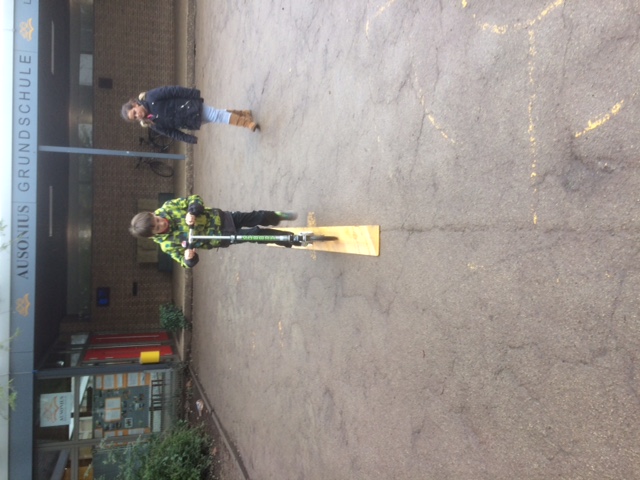 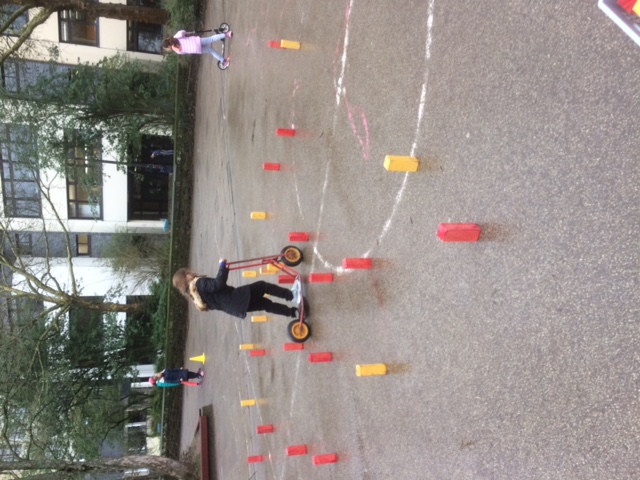 Fertigkeiten wie in Klasse 2 jedoch mit erhöhtem Schwierigkeitsgrad 
Starten, richtiges Anfahren mit Umschauen
Anhalten auf engem Raum
Slalom versetzt 
Bordstein fahren
Rollen lassen
Spur fahren,  Spurwechsel
Eine 8 fahren/ im Kreis fahren
Hindernisse umfahren, „Limbo“ 
Fangen-Spiele, weitere Spiele 
Einhändig fahren, Bergauf-Fahren, Schalten
Kette auflegen, Platten reparieren (individuell)
Klasse 3/4 motorische Fertigkeiten mit dem Fahrrad
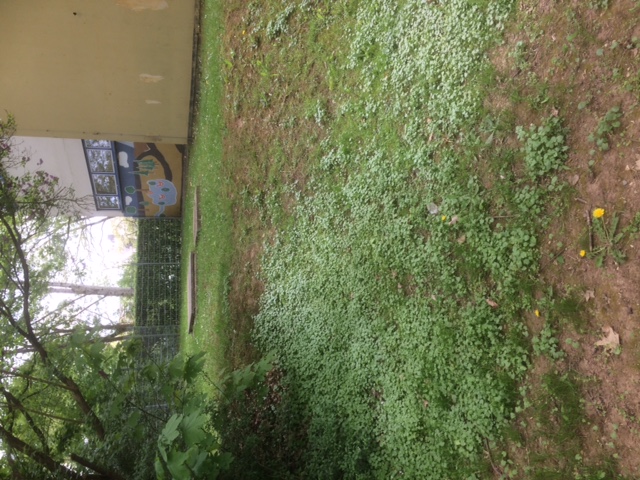 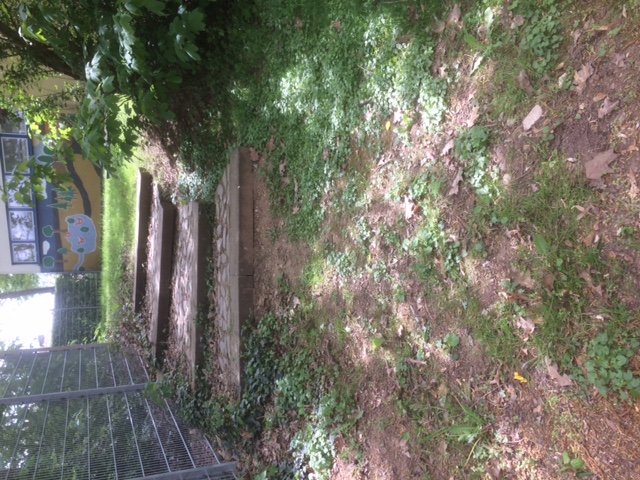 Ampelzeichen kennen
Verkehrsschilder kennen und benennen
Richtiges Linksabbiegen mit Umschauen hinten links, Handzeichen, Einordnen, Gegenverkehr, Vorfahrtsregel (rechts vor links) alternativ: Schieben
Respekt vor anderen (Autos, Rad, Motorrad, Fußgänger, …) 
Gefahren erkennen, Reaktion ?
Eigener Schulweg
Verkehrssicheres Fahrrad
Kleidung, Reflektoren
Sicherheitsabstand
Klasse 3/4Kognitive Fähigkeiten für Straßenverkehr und Schulhof  (Fahrrad)
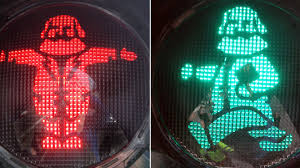 Pausenspiele?
Spiele aus der Turnhalle
Fahrrad AG
Lokaler Fahrrad- Verein, (Shop)
Eltern
Fahrrad in der Realität? 
Trick-Vorführungen begabter Kinder
ADAC Parcours
Weitere Hinweise, eigene Resourcen!
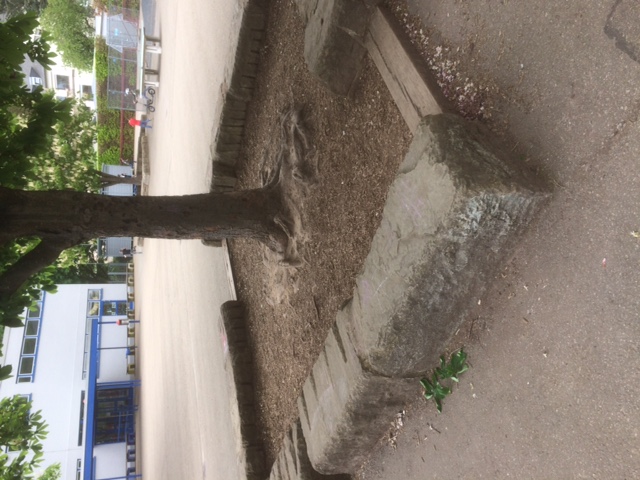 Und jetzt viel Spaß!!
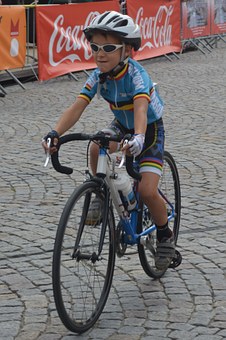 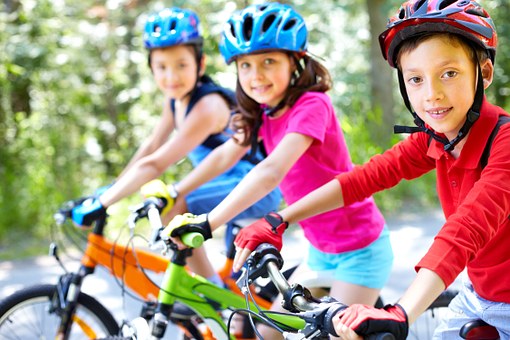